Algorithms Design and Analysis- 2
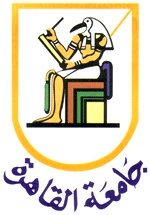 Greedy Algorithms

Mayada Hadhoud
Computer Engineering Department
Cairo University
Fall 2016
Agenda
Introduction 
Applications of the Greedy Strategy
Activity selection problem 
Single source shortest path algorithm
Knapsack problem 
Traveling salesman problem
Introduction
Used for optimization problems 
Basic idea: When we have a choice to make, make the one that looks best right now. Make a locally optimal choice in hope of getting a globally optimal solution.
Greedy algorithms don’t always yield an optimal solution. But sometimes they do.
For some problems, yields an optimal solution for every instance. For most, does not but can be useful for fast approximations.
Applications of the Greedy Strategy
Optimal solutions:
change making for “normal” coin denominations
minimum spanning tree (MST)
single-source shortest paths 
simple scheduling problems
Huffman codes
Approximations:
traveling salesman problem (TSP)
knapsack problem
other combinatorial optimization problems
A. Levitin “Introduction to the Design & Analysis of Algorithms,” 3rd ed., Ch. 9 ©2012 Pearson Education, Inc. Upper Saddle River, NJ. All Rights Reserved.
4
Activity Selection Problem
n activities require exclusive use of a common resource. 
For example, scheduling the use of a classroom.
Set of activities S = {a1, . . . , an}.
ai needs resource during period [si , fi ), which is a half-open interval, where si = start time and fi = fnish time.
Goal: Select the largest possible set of non overlapping (mutually compatible) activities.
Activity Selection Problem
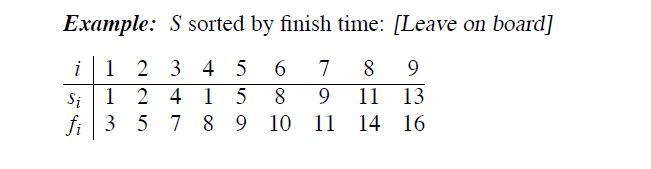 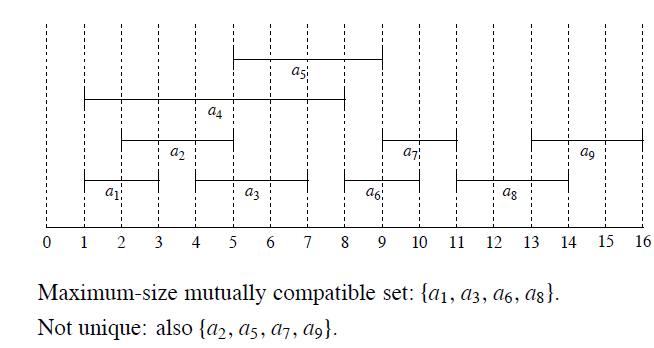 Activity Selection Problem
Optimal substructure of activity selection problem:
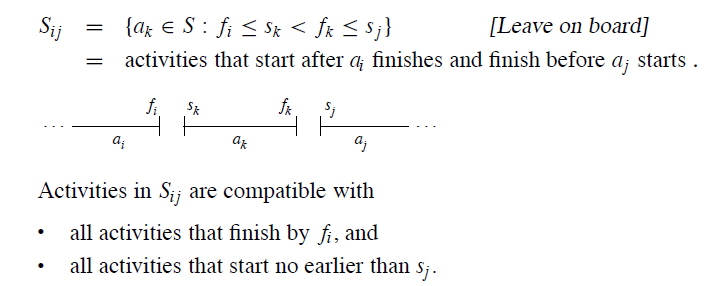 Activity Selection Problem
Optimal substructure of activity selection problem:
Assume that activities are sorted by increasing finish time: f0<= f1<= f2<=f2…..<=fn
Suppose that a solution to Sij includes ak . Have 2 subproblems:
 Sik (start after ai finishes, finish before ak starts)
Skj (start after ak finishes, finish before aj starts)
Solution to Sijiis (solution to Sik ) ∪ {ak} ∪ (solution to Skj).
Since ak is in neither subproblem, and the subproblems are disjoint,
|solution to S| = |solution to Sik| + 1 + |solution to Skji| .
Activity Selection Problem
Optimal substructure of activity selection problem:
If an optimal solution to Sij includes ak , then the solutions to Sik and Skj used within this solution must be optimal as well. 
Let Aij = optimal solution to Sij .
So Aij = Aik ∪ {ak} ∪ Akj.
Activity Selection Problem
Recursive solution:
c[i, j ] = size of maximum-size subset of mutually compatible activities in Si j .
 i ≥ j ⇒ Si j = ∅⇒c[i, j ] = 0.
If Si j = ∅, suppose we know that ak is in the subset. Then
c[i, j ] = c[i, k] + 1 + c[k, j ] .
But of course we don’t know which k to use, and so
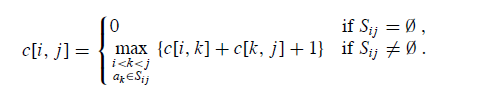 Activity Selection Problem
Making the greedy choice 
Select an activity to add to our optimal solution without solving all the subproblems first .
In our problem the greedy choice is “choose an activity that leaves the resource available for as many other activates as possible – choose the activity with the earliest finish time”
Activity Selection Problem
Making the greedy choice 
Given that the activities are sorted in increasing order by finish time 
The greedy choice is a1
After the greedy choice we have only 1 subproblem to solve : finding the activities that starts after a1 finishes
Activity Selection Problem
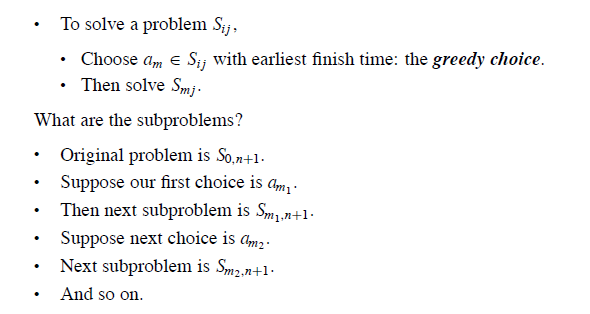 Activity Selection Problem
A recursive greedy algorithm
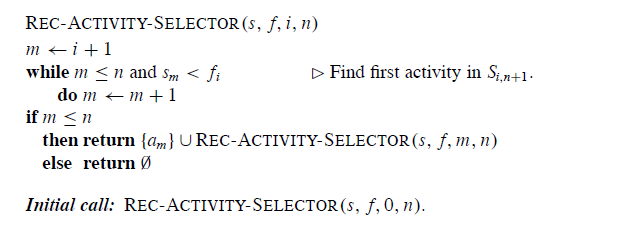 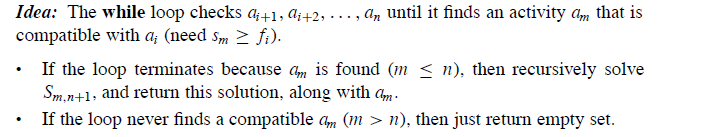 Activity Selection Problem
An iterative greedy algorithm
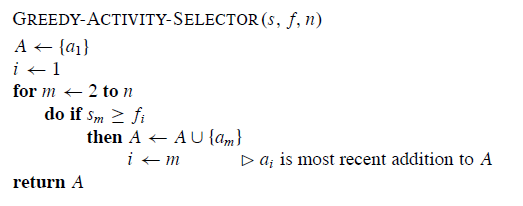 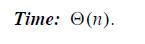 Single-Source shortest paths
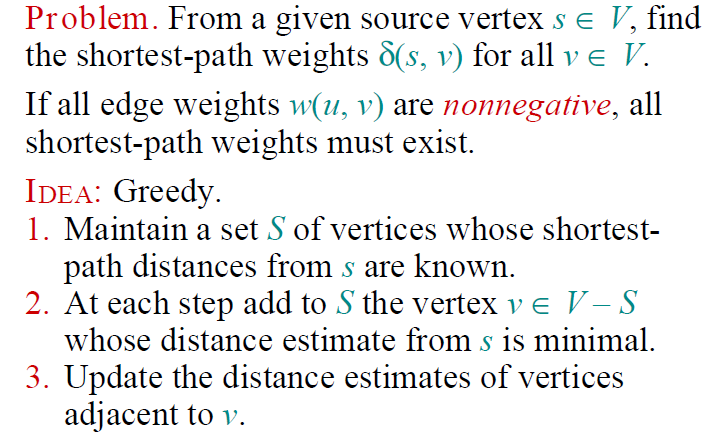 Dijkestra’s Algorithm
Dijkestra’s Algorithm
Edge relaxation 
Estimate the shortest path estimate for vertex (v) by going through vertex(u) and taking (u,v).
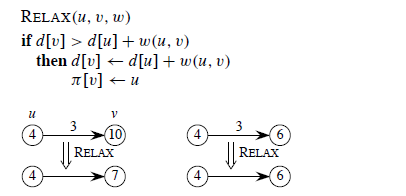 Example of Dijkestra’s Algorithm
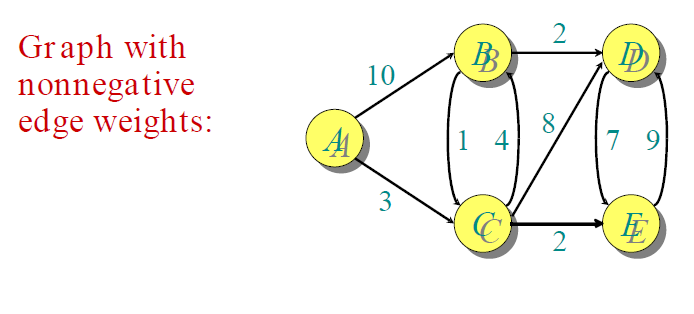 Example of Dijkestra’s Algorithm
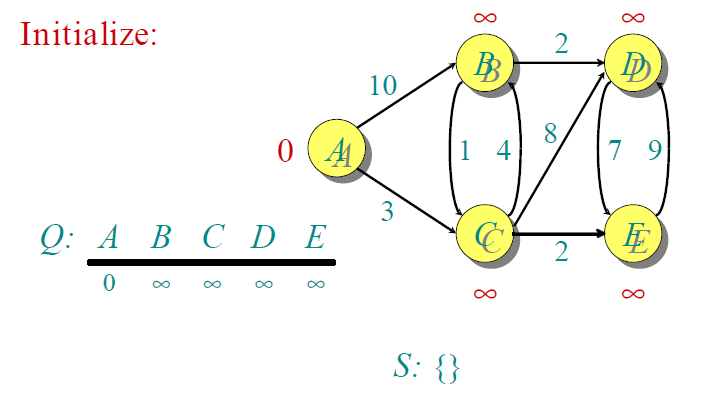 Example of Dijkestra’s Algorithm
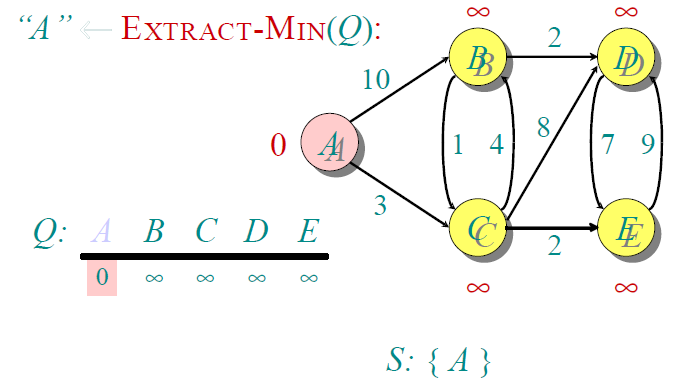 Example of Dijkestra’s Algorithm
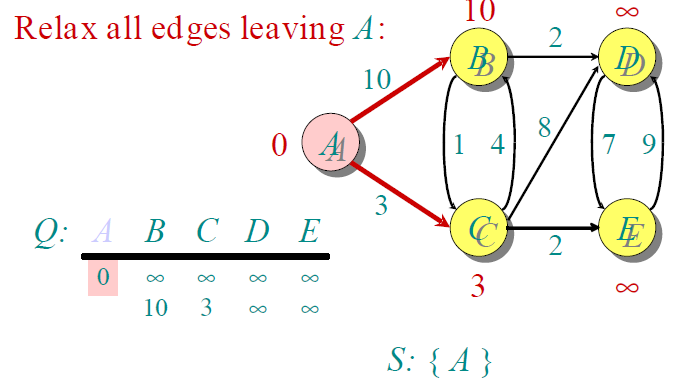 Example of Dijkestra’s Algorithm
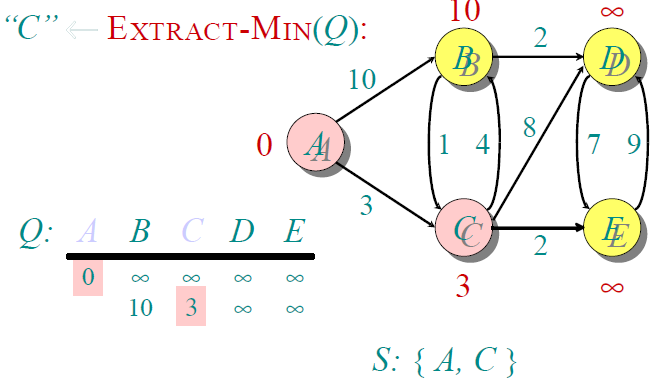 Example of Dijkestra’s Algorithm
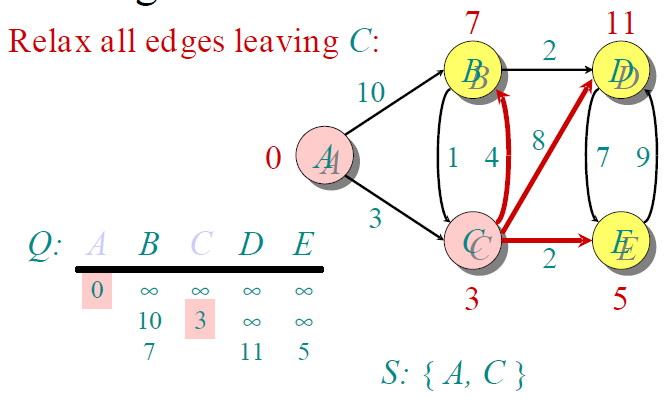 Example of Dijkestra’s Algorithm
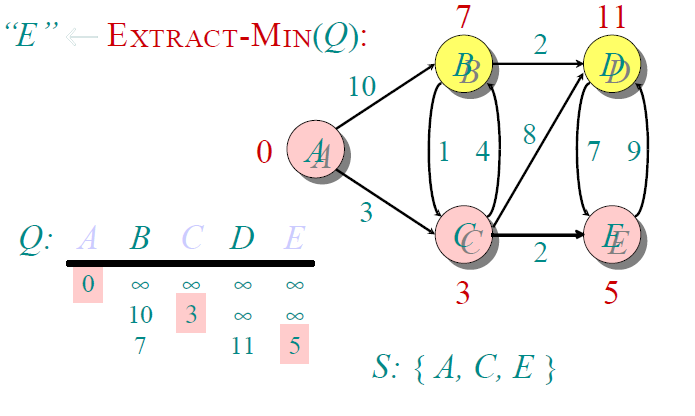 Example of Dijkestra’s Algorithm
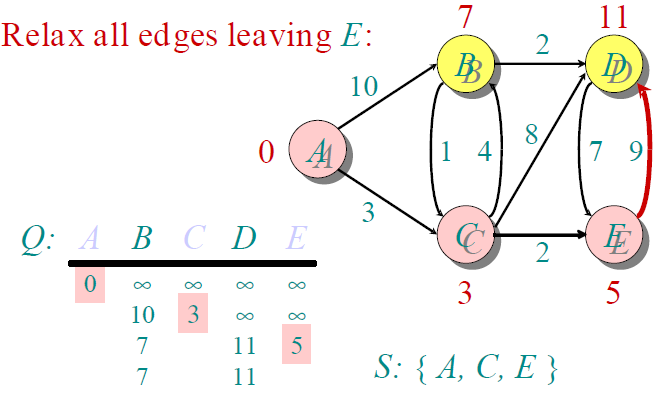 Example of Dijkestra’s Algorithm
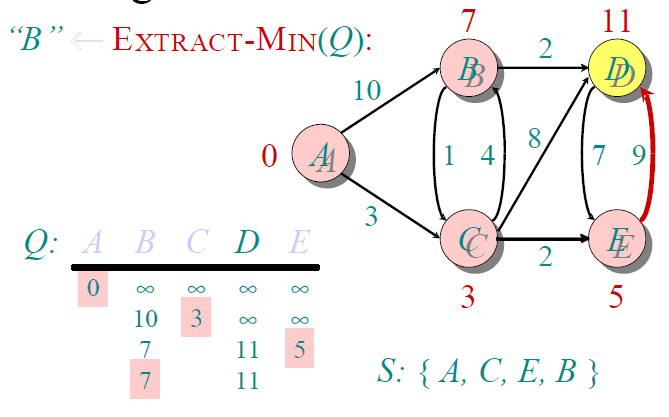 Example of Dijkestra’s Algorithm
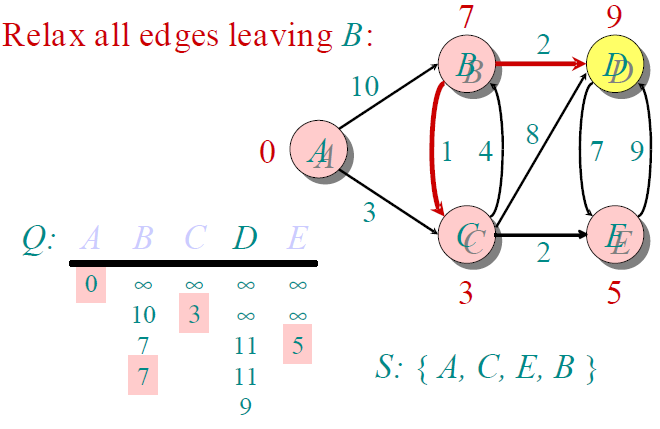 Notes on Dijkstra’s algorithm
Doesn’t work for graphs with  negative weights

Applicable to both undirected and directed graphs

Efficiency (Prove)
O(|V|2) for graphs represented by weight matrix and array implementation of priority queue
O(|E|log|V|) for graphs represented by adj. lists and min-heap implementation of priority queue
A. Levitin “Introduction to the Design & Analysis of Algorithms,” 3rd ed., Ch. 9 ©2012 Pearson Education, Inc. Upper Saddle River, NJ. All Rights Reserved.
Knapsack Problem
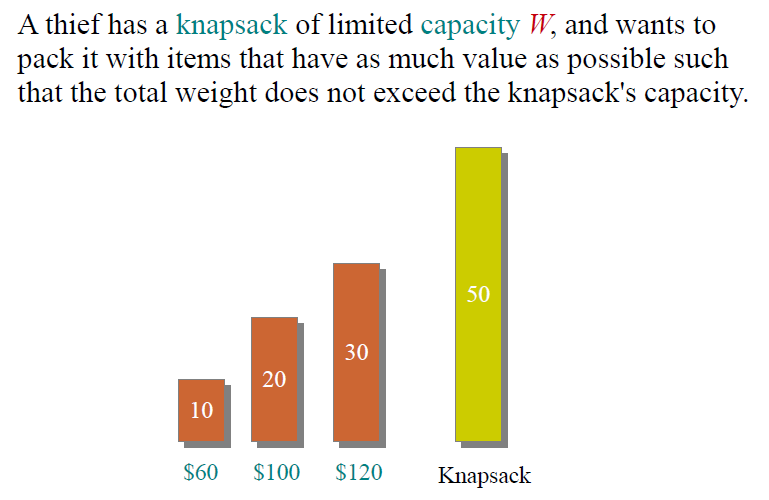 Knapsack Problem
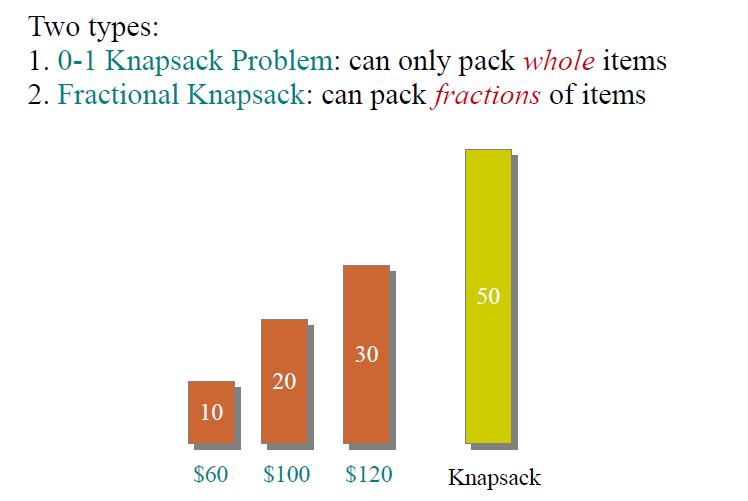 Knapsack Problem
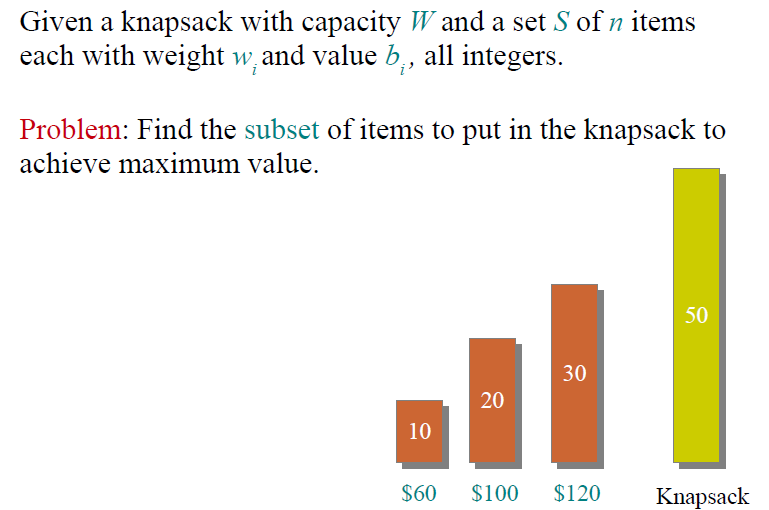 Knapsack Problem
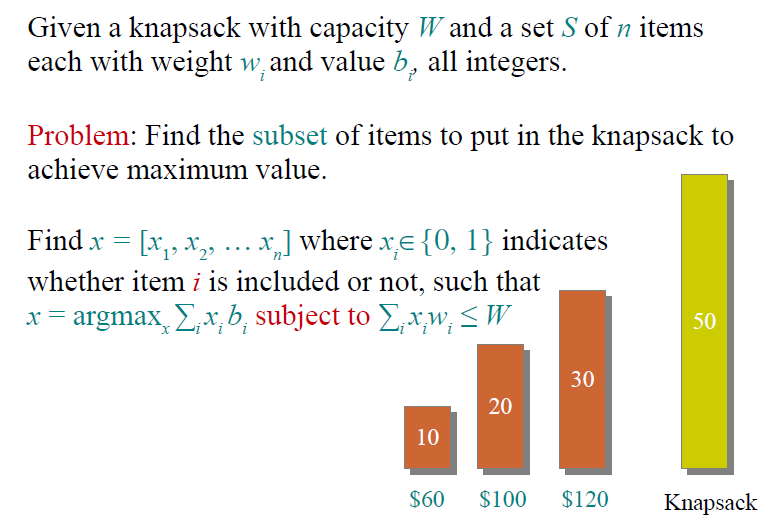 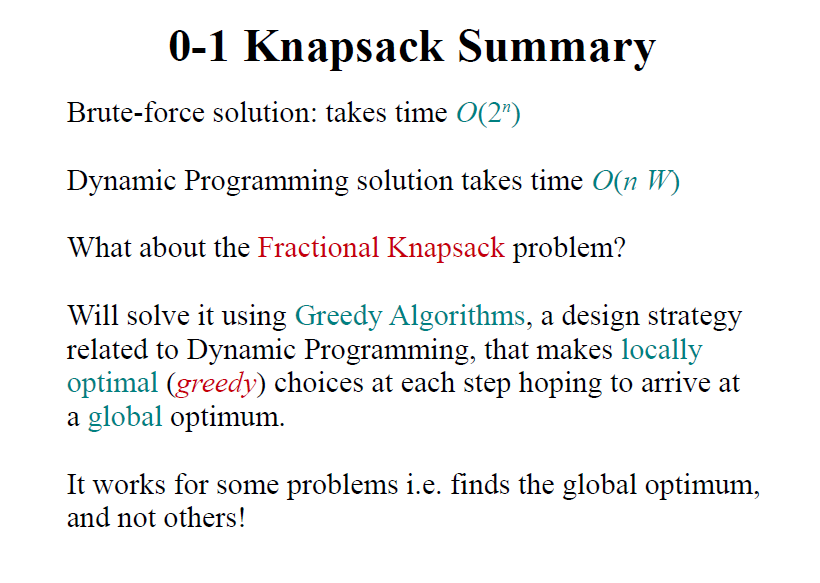 Greedy Choices
Select always the most valuable items 
Select always the lighter items 
Select always the object with highest ratio value/weight
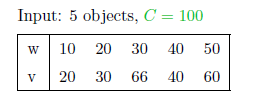 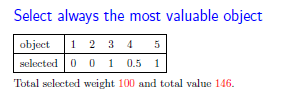 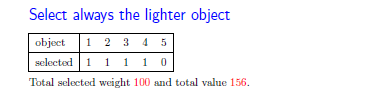 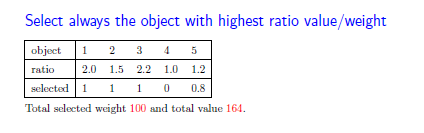 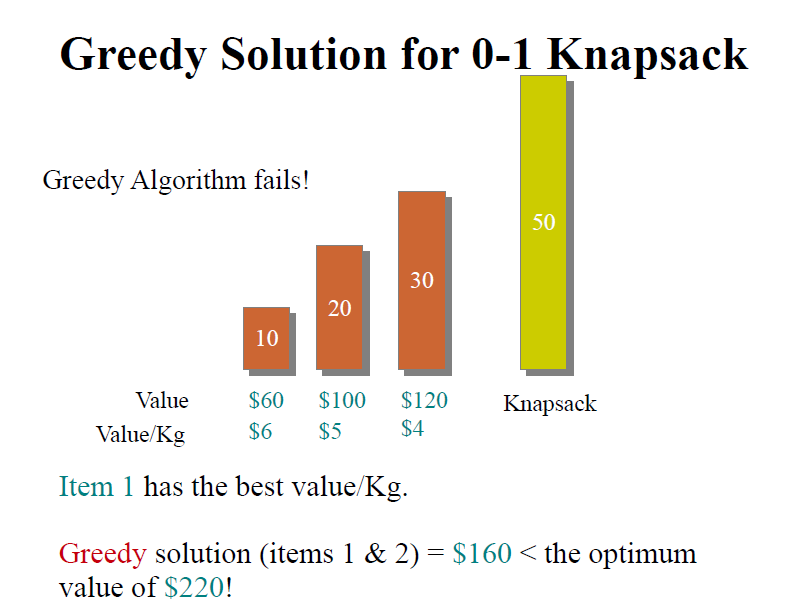 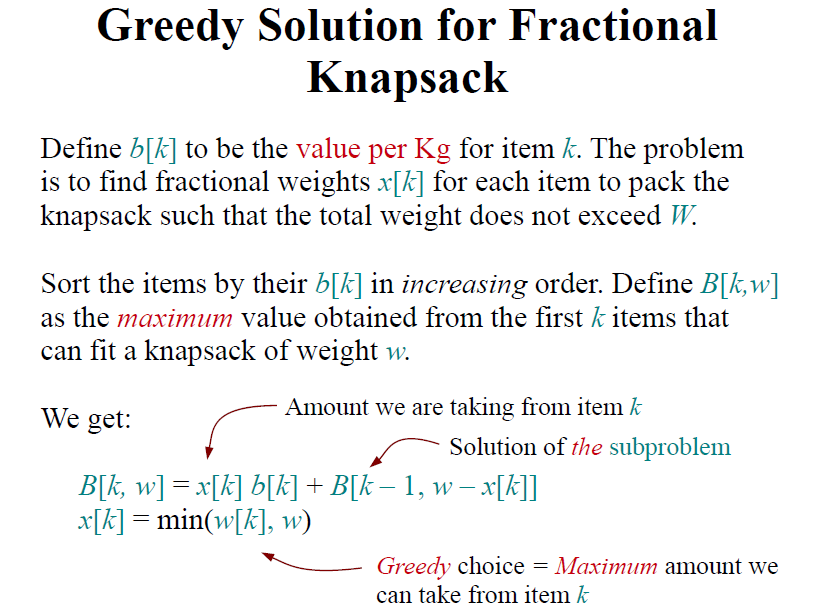 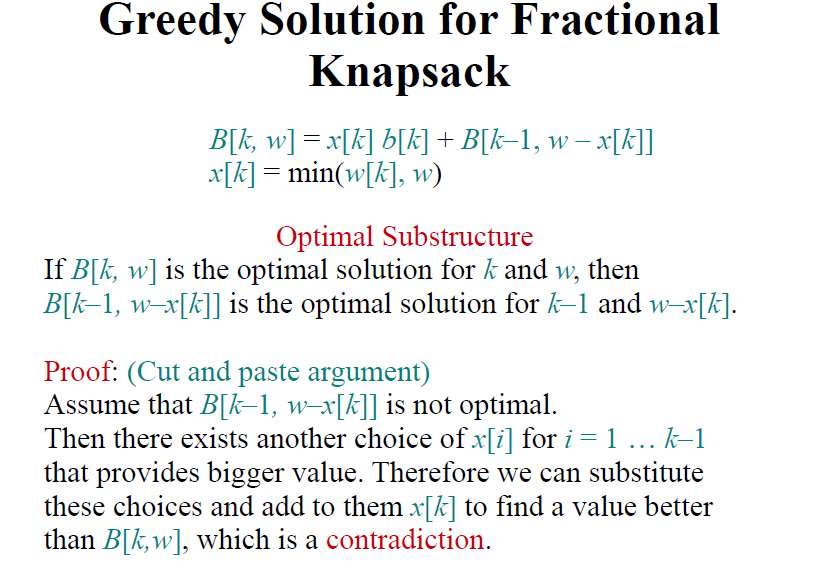 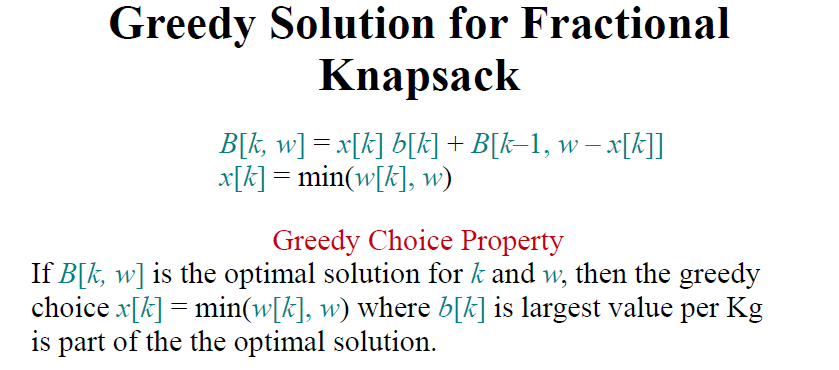 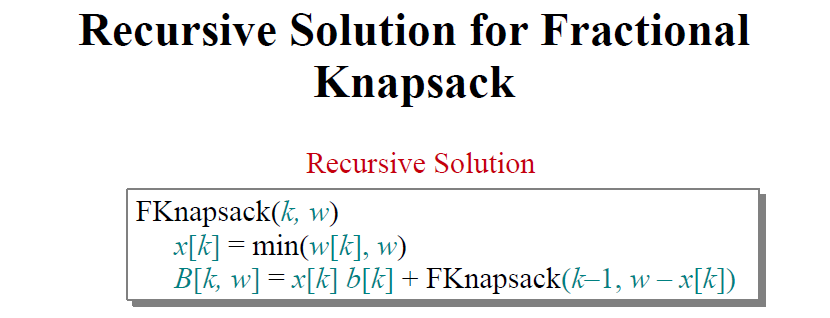 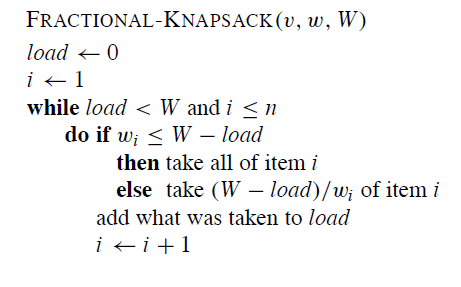 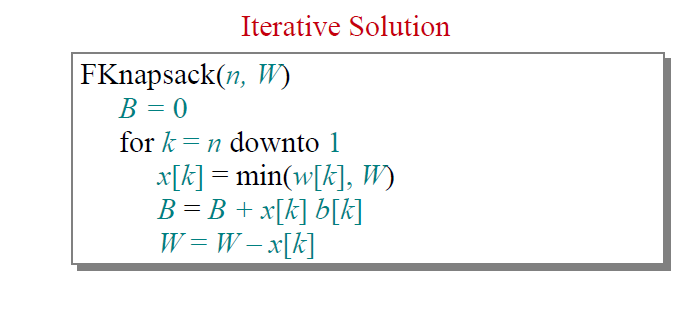 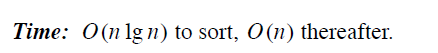 Traveling salesman problem
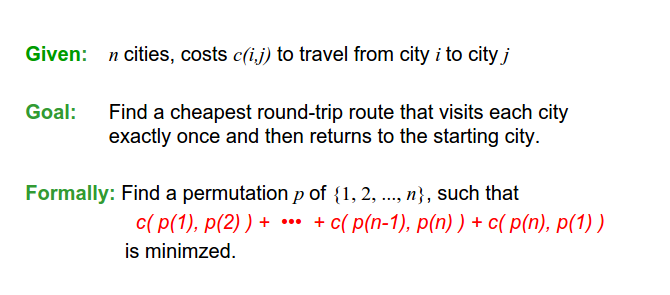 Traveling salesman problem
Nearest Neighbor Algorithm
Greedy choice : always go next to the nearest unvisited city.
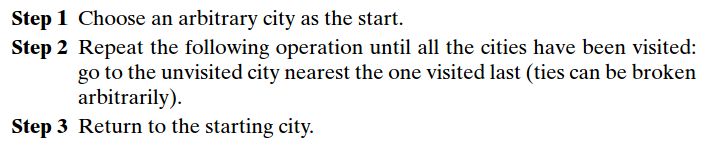 Traveling salesman problem
Nearest Neighbor Algorithm
Example: Start at city (a)





The tour a-b-c-d-a (length = 10)
The optimal solution is a-b-d-c-a (length =8)
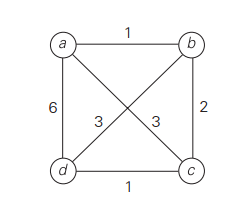 Quiz
Consider the following version of the 0/1 knapsack problem. Given a set of n objects with weights w1>w2>w3>….>wn, and profits p1<p2<p3<…..<pn, find a subset of objects such that the total weight is bounded by a given capacity W and the total profit is maximized. Describe the best greedy algorithm you can for solving this problem. Does you algorithm result in an optimal solution? Justify your answer.